✠VUI HỌC KINH THÁNH✠
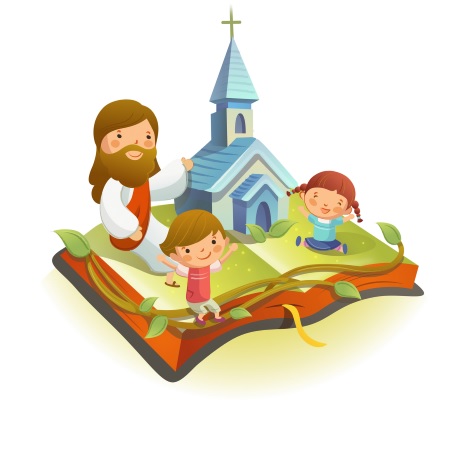 AI YÊU MẾN THẦY
SẼ GIỮ LỜI THẦY
CHÚA NHẬT IX THƯỜNG NIÊN - NĂM A
LỄ CHÚA BA NGÔI
TIN MỪNG CHÚA GIÊ-SU KI-TÔ THEO THÁNH GIO-AN
Thiên Chúa yêu thế gian đến nỗi đã ban Con Một, để ai tin vào Con của Người thì khỏi phải chết, nhưng được sống muôn đời.
Quả vậy, Thiên Chúa sai Con của Người đến thế gian, không phải để lên án thế gian, nhưng là để thế gian, nhờ Con của Người, mà được cứu độ.
Ai tin vào Con của Người, thì không bị lên án; nhưng kẻ không tin, thì bị lên án rồi, vì đã không tin vào danh của Con Một Thiên Chúa. Đó là Lời Chúa
HÃY
TÌM
KIẾM
NƯỚC
CHÚA
TRƯỚC
MỌI
SỰ
NGƯỜI
SẼ
LO
CHO
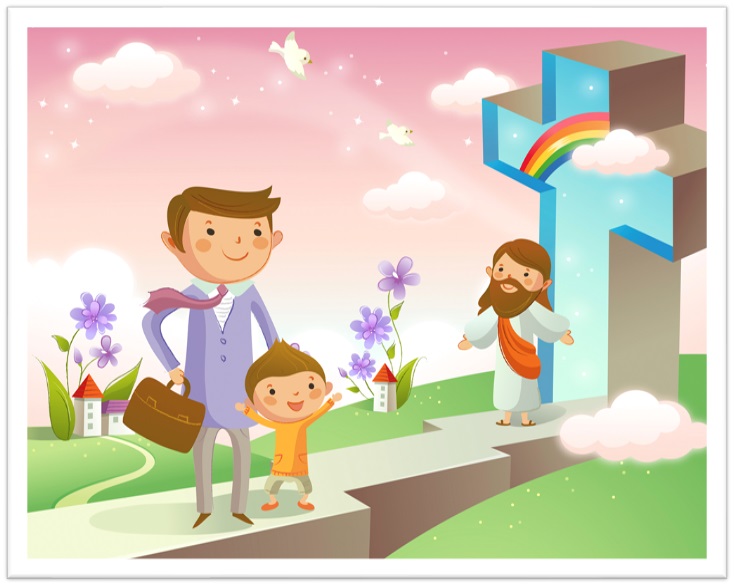 TÌM Ô CHỮ
HÀNG
 DỌC
1
2
3
4
5
6
5. Thiên Chúa yêu thế gian đến nỗi đã ban Con Một, để ai tin vào Con của Người thì khỏi phải chết, nhưng được GÌ muôn đời.
4. Thiên Chúa yêu ai đến nỗi đã ban Con Một?
6. Ai đã yêu thế gian đến nỗi đã ban Con Một mình?
1. Thiên Chúa yêu thế gian đến nỗi … … Con Một
3. Thiên Chúa yêu thế gian đến nỗi ban Ai cho thế gian?
2. Ai tin vào Con của Người, thì không bị lên án; nhưng kẻ không tin, thì bị lên án rồi, vì đã không tin vào điều gì của Con Một Thiên Chúa?
Hãy mang Lời Chúa đến cho mọi người
Học với Giê-su - Học cùng Giê-su
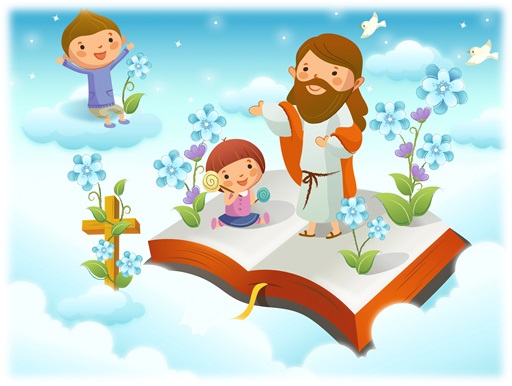 TRẮC NGHIỆM
1. “THIÊN CHÚA YÊU AI ĐẾN NỖI ĐÃ BAN CON MỘT, ĐỂ AI TIN VÀO CON CỦA NGƯỜI THÌ KHỎI PHẢI CHẾT, NHƯNG ĐƯỢC SỐNG MUÔN ĐỜI” ?
A
B
C
D
Người phụ nữ bên bờ giếng Giacóp.
Dân Ít-ra-en.
Thế gian.
Người công chính.
B
Thế gian.
Đáp án
2. THIÊN CHÚA YÊU THẾ GIAN ĐẾN NỖI BAN ĐIỀU GÌ CHO THẾ GIAN?
A
B
C
D
Manna.
Sự sống trường sinh.
Thánh Thể.
Con Một.
C
Con Một.
Đáp án
3. “THIÊN CHÚA YÊU THẾ GIAN ĐẾN NỖI ĐÃ BAN CON MỘT ĐỂ AI TIN VÀO CON CỦA NGƯỜI THÌ KHỎI PHẢI CHẾT, NHƯNG … … …
A
B
C
D
Được sống muôn đời.
Được hưởng phúc thiên đường.
Được ơn cứu thoát.
Được gặp Chúa trong ngày sau hết.
D
Được sống muôn đời.
Đáp án
4. AI TIN VÀO CON CỦA NGƯỜI THÌ THẾ NÀO?
A
B
C
D
Được hưởng phúc Nước Trời.
Được hạnh phúc muôn đời.
Không bị lên án
Được giải thoát.
B
Không bị lên án
Đáp án
5. NHỮNG KẺ KHÔNG TIN, THÌ BỊ LÊN ÁN RỒI, VÌ ĐÃ THẾ NÀO?
A
B
C
D
Không tuân giữ lời Đức Giêsu dạy.
Không tin vào danh của Con Một Thiên Chúa.
Không nghe lời con một Thiên Chúa.
Không tin vào Đức Giêsu
A
Không tin vào danh của Con Một Thiên Chúa.
Đáp án
THIẾU NHI YÊU CHÚA
Thiếu nhi làm gì để tuyên xưng Thiên Chúa Ba Ngôi?